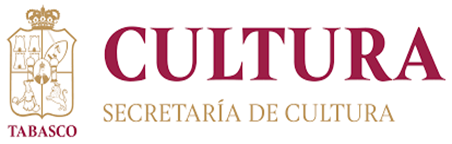 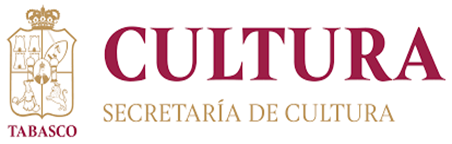 ¿QUÉ DOCUMENTOS  NORMATIVOS DEBE  ENTREGAR EL ENLACE DE  CONTRALORÍA SOCIAL AL  CONTRALOR SOCIAL?
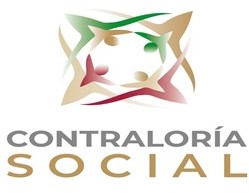 Se deberán proporcionar  como mínimo los siguientes  documentos:

Proyecto cultural 2022 a  vigilar.
Documentos Normativos  AIEC
Esquema y Guía Operativa  de Contraloría Social.
Anexos:
 Acta de Registro del  Comité de Contraloría  Social (Anexo II).
  Acta  de  Sustitución    de
Secretaría de Cultura del Estado de Tabasco

Los invitamos a ponerse en contacto  con nosotros
DIFUSIÓN DE LAS  ACTIVIDADES DE  CONTRALORÍA SOCIAL
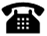 9931871200/9931776841
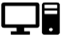 http://culturatabasco.gob.mx
Integrante del Comité de  Contraloría Social (Anexo  III).
 Minuta de Reunión (Anexo  IV).
 Informe del Comité de  Contraloría Social (Anexo  V).
PROGRAMA DE APOYOS A LA  CULTURA
APOYO A INSTITUCIONES  ESTATALES DE CULTURA
(AIEC)
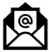 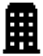 Andrés Sánchez Magallanes 1124 Col. Centro, Villahermosa, Tabasco
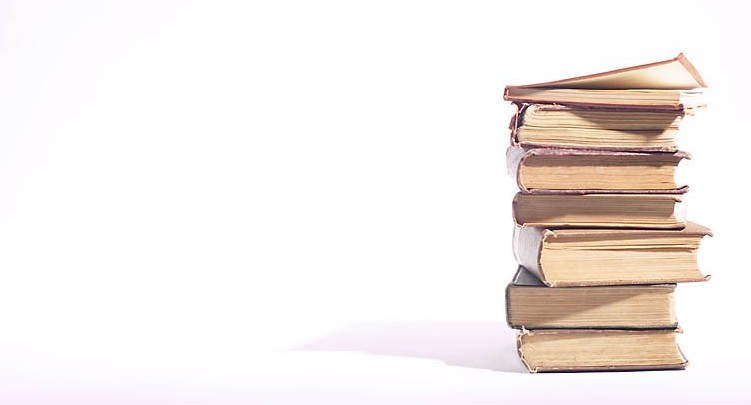 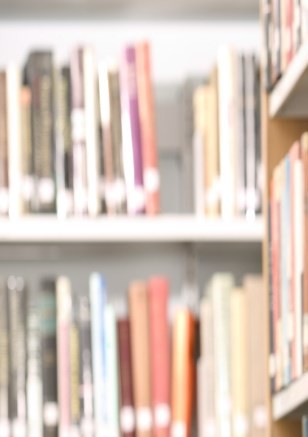 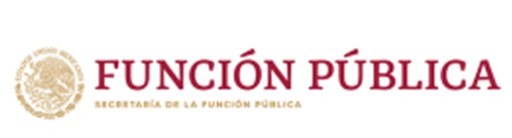 “Este programa es público, ajeno a cualquier partido  político. Queda prohibido el uso para fines distintos a  los establecidos en el Programa”
¿QUÉ ES EL AIEC?
El Apoyo a Instituciones Estatales de  Cultura (AIEC), es una vertiente del  Programa Apoyos a la Cultura y se  encuentra a cargo de la Dirección  General de Vinculación Cultural.
CONSTITUCIÓN DE COMITÉS
Se constituirán Comités en las localidades  en las que se ejecute el programa  atendiendo a las siguientes características  operativas:
Para la organización de la constitución de  comités las Instancias Ejecutoras tienen la  obligación de instalar un CCS conformado  por las personas beneficiarias que  resultarán del desarrollo del apoyo  (proyecto cultural) a través de convocatoria,  medios impresos o electrónicos, redes
Se cumpla con los períodos de  ejecución de las obras o de la entrega de  los apoyos en el Sistema Informático de la  Secretaría de la Función Pública (SFP).
Exista documentación comprobatoria
del ejercicio de los recursos públicos y de  la entrega de los apoyos.
El programa federal no se utilice con  fines políticos, electorales, de lucro u  otros distintos al objeto del programa  federal.
El programa federal se ejecute en un
marco  de  igualdad  entre  mujeres  y
hombres.
Las  autoridades  competentes  den
atención	a	las	quejas	y	denuncias  relacionadas con el programa federal.
El objetivo del Programa Apoyo a  Instituciones Estatales de Cultura  contribuir al ejercicio de los derechos  culturales de la población mediante un  mayor acceso a la oferta cultural y la  ampliación de su cobertura, a través de  proyectos culturales coordinados por las  Instituciones Estatales de Cultura.
¿QUÉ ES LA CONTRALORÍA  SOCIAL?
La Ley General de Desarrollo Social, la  define como una práctica de  transparencia y rendición de cuentas,  asimismo, la señala como un mecanismo  de
participación, por medio del cual
las personas beneficiarias de   manera
organizada verifican el cumplimiento de  metas y la correcta aplicación de los  recursos públicos asignados a los  programas de desarrollo social.
La  contraloría   social   constituye   una
práctica de transparencia y rendición de  cuentas mediante la cual la ciudadanía  participa en las actividades de  seguimiento, supervisión y vigilancia de  las acciones de gobierno, con la finalidad  de mejorar los procesos de planeación,  operación y evaluación de los programas  sociales.
¿QUIÉNES SON LOS  CONTRALORES SOCIALES?
Son beneficiarios del Programa Federal  que hayan decidido participar en las  actividades de Contraloría Social, no  persiguen ningún interés de lucro, ni  beneficio personal.
sociales, página institucional, en su caso,  identificará a las personas promoviendo  una participación, con pleno respeto a las  formas de organización comunitarias  existentes, informará a las personas
integrantes del Comité de Contraloría  Social sobre la operación del programa  federal y la operación de la CS.
Un mismo Comité podrá realizar  actividades de Contraloría Social respecto
INFORMAR
i) Registrar en los Informes de Comité de  Contraloría Social los resultados de las  actividades de Contraloría Social  realizadas, así como dar seguimiento, en  su caso, a los mismos;
de varios programas y en este supuesto, el  Comité deberá ser constituido y registrado  respecto de cada programa.
En el caso de que únicamente exista una  sola persona beneficiaria, interesada en la
integración del comité, podrá elegirse para  la vigilancia del apoyo.
¿CUÁLES SON LAS ACTIVIDADES Y  RESPONSABILIDADES DE LOS COMITÉS DE  CONTRALORIÏA SOCIAL?
DENUNCIAR
Recibir y presentar las quejas y  denuncias sobre la aplicación y ejecución  del programa, recabar la información de  estas y, en su caso, presentarlas junto con  la información recopilada a las Instancias  Ejecutoras del programa federal, a efecto  de que se tomen las medidas a que haya  lugar, y
Recibir las quejas y denuncias que  puedan  dar  lugar  al  fincamiento  de
responsabilidades administrativas, civiles  o penales relacionadas con los programas
federales,	así		como	turnarlas	a	las  autoridades	competentes	para		su
atención.
Órgano Interno de Control Estatal,  Secretaría de Cultura, y/o Secretaría de la  Función Pública.
OBSERVAR
Se difunda información suficiente, veraz  y oportuna sobre la operación del  programa.
El ejercicio de los recursos públicos para  las obras, apoyos o servicios sea oportuno,  transparente y con apego a lo establecido  en las reglas de operación y, en su caso, en  la normatividad aplicable.
Los beneficiarios del programa cumplan  con los requisitos de acuerdo con la  normatividad aplicable.